Strategic Human Resource Management
Lecture II
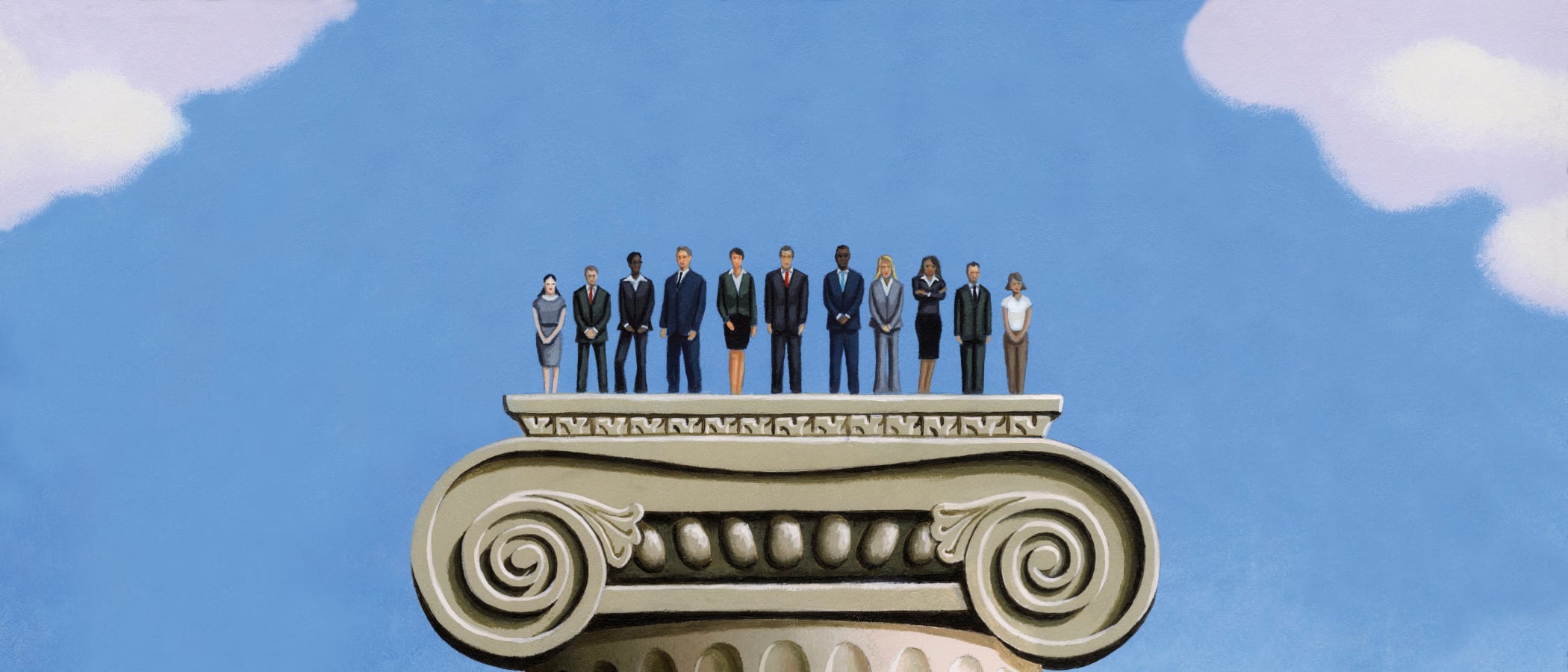 Learning Outcomes
Discuss SHRM Strategies
SHRM Tools
Different Roles of HR Manager
A model for SHRM
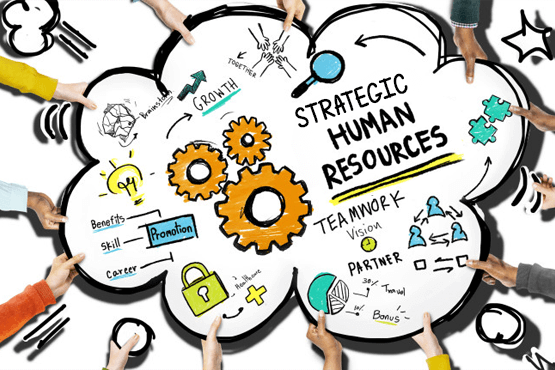 Strategic Human Resource Management
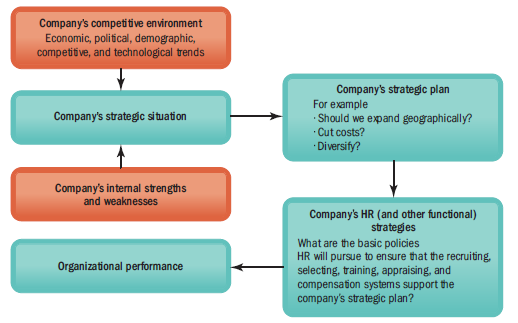 Strategic human resource managementmeans formulating and executing human resource policies and practices that produce the employee competencies and behaviors the company needs to achieve its strategic aims.
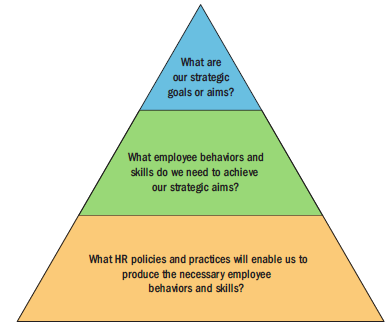 https://www.youtube.com/watch?v=llTvxMRJsHQ
Strategic Human Resource Management
Involves the development of a consistent and aligned collection of practices, programs, and policies to facilitate the achievement of the organization’s strategic objectives.
Requires abandoning the mindset and practices of “personnel management” and focusing on strategic issues than operational issues.
Integration of all HR programs within a larger framework, facilitating the organization’s mission and its objectives.
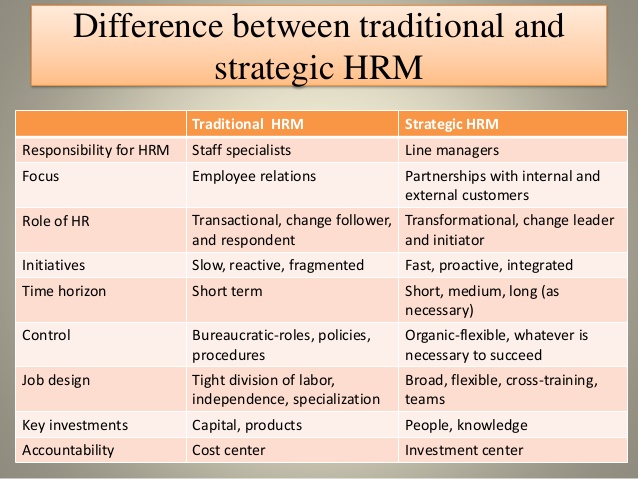 Discuss SHRM Strategies
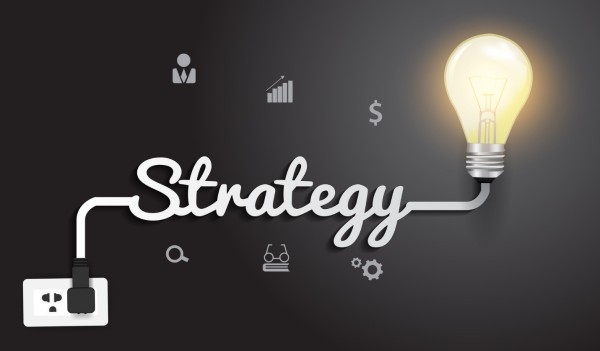 SHRM Strategies
Commitment Strategy
Compliance Strategy
Paternalistic Strategy
Collaborative Strategy, and
Optimum Utilization of Resources
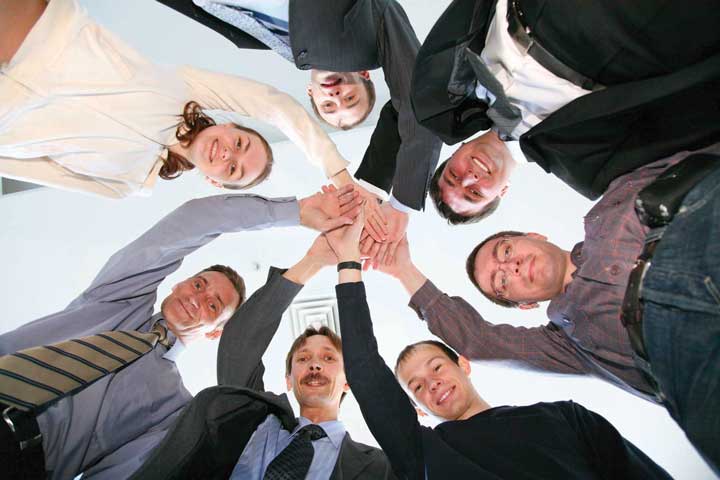 Video
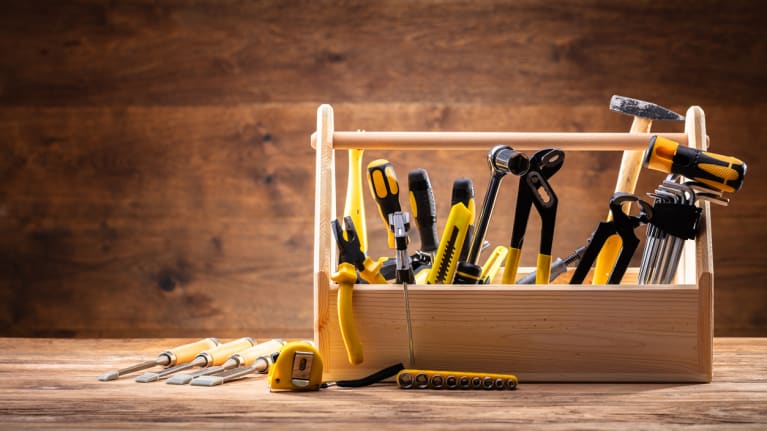 SHRM Tools
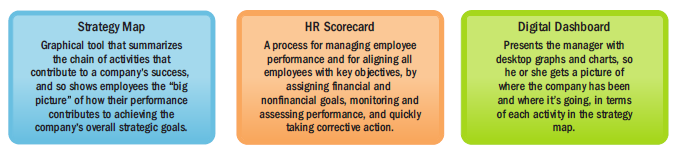 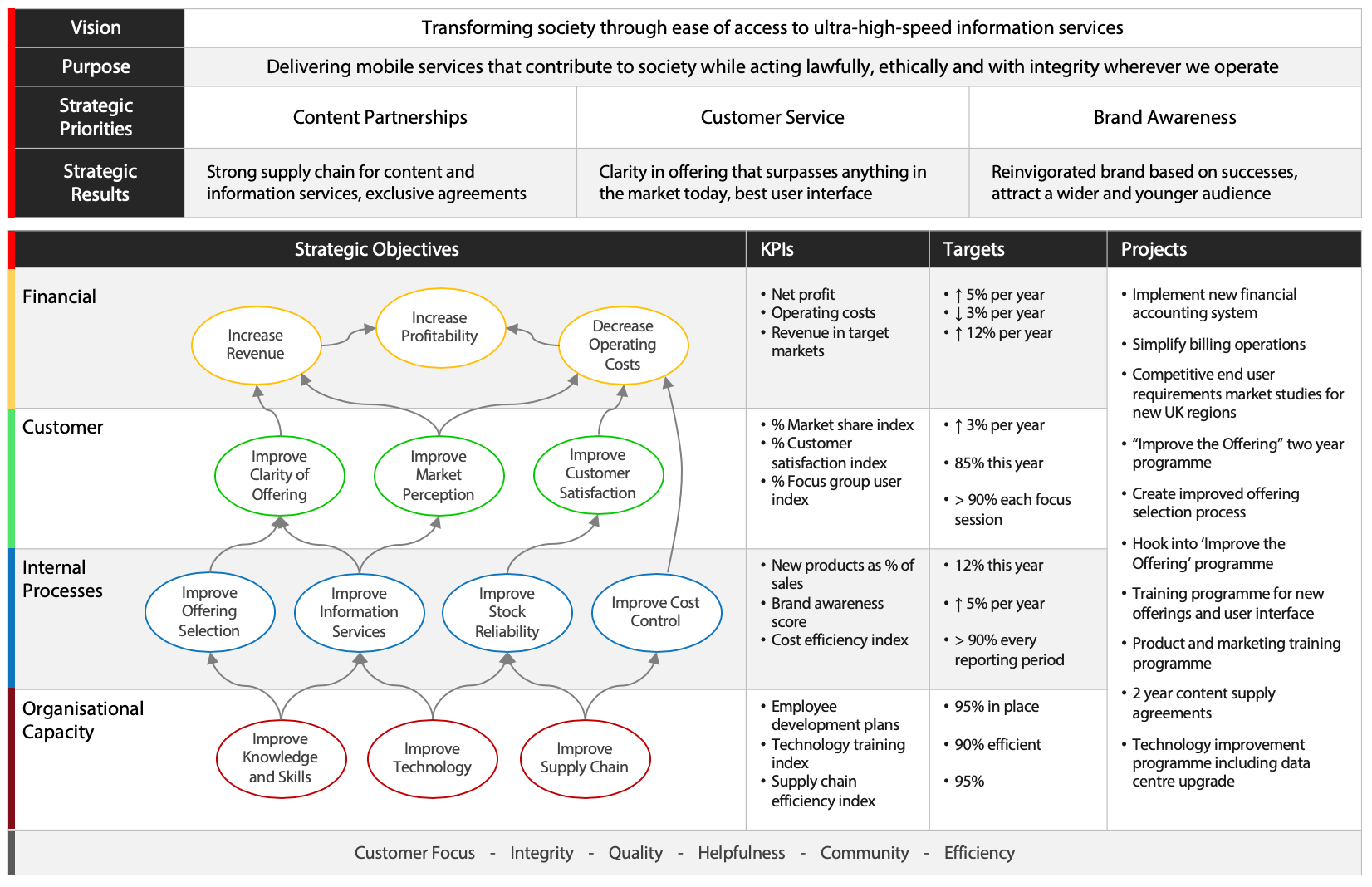 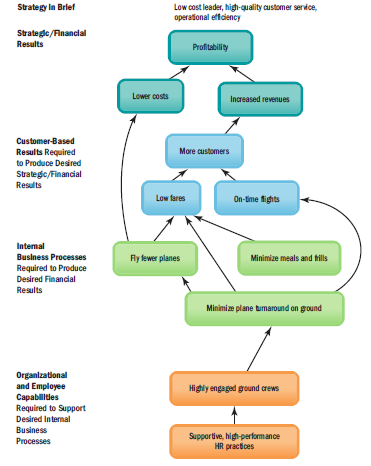 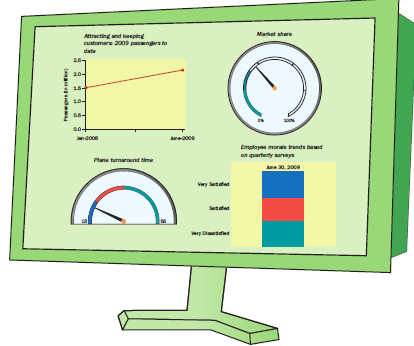 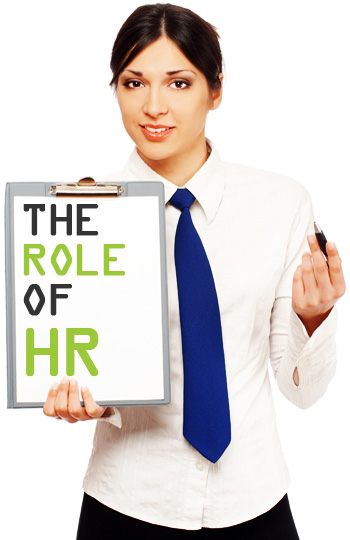 Manager
Horizontal Integration in HR Practices
The human resource department works hard to maintain corporate partnership with individual managers
The human resource department regularly checks with other departments to identify organizational training needs
The human resource department supports departmental managers in carrying out critical human resource management functions as part of their core functions and activities.
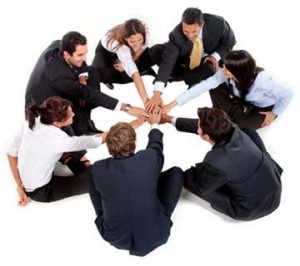 Andrew McLean from the Harvard Business SchoolPossible Strategic Role Accepted by HR
Future / Strategic Focus
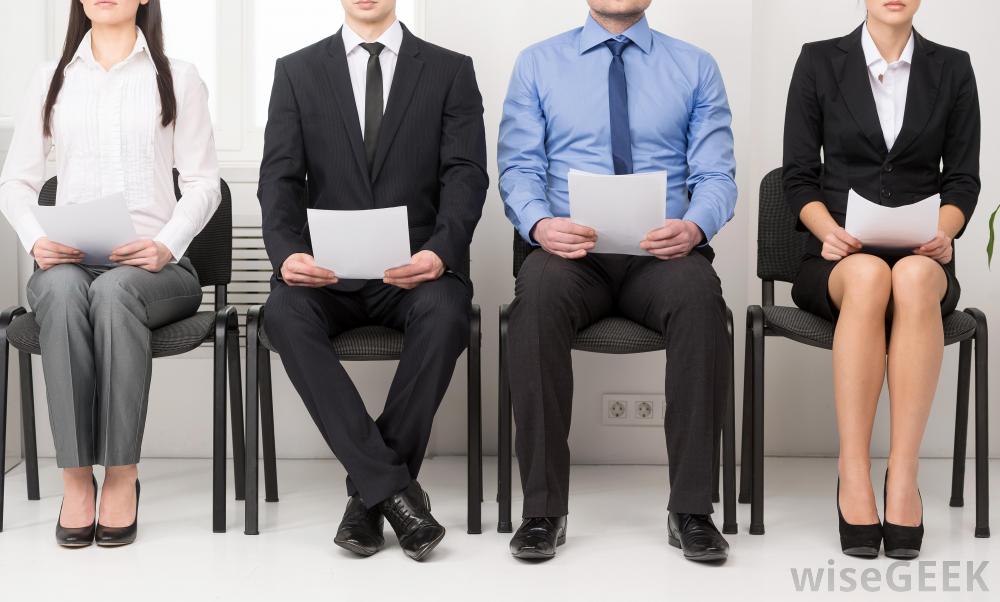 Strategic 
Partner
Change 
Agent
Process
(hard)
People
(soft)
Administrative
Expert
Employee
Champion
Day-to-Day / Operational Focus
A model for SHRM
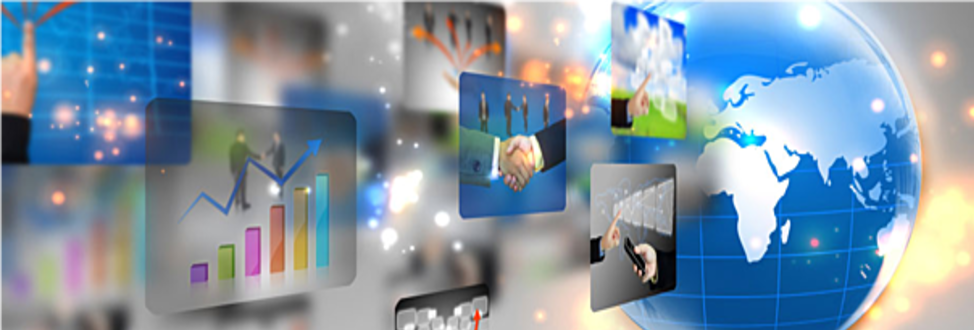 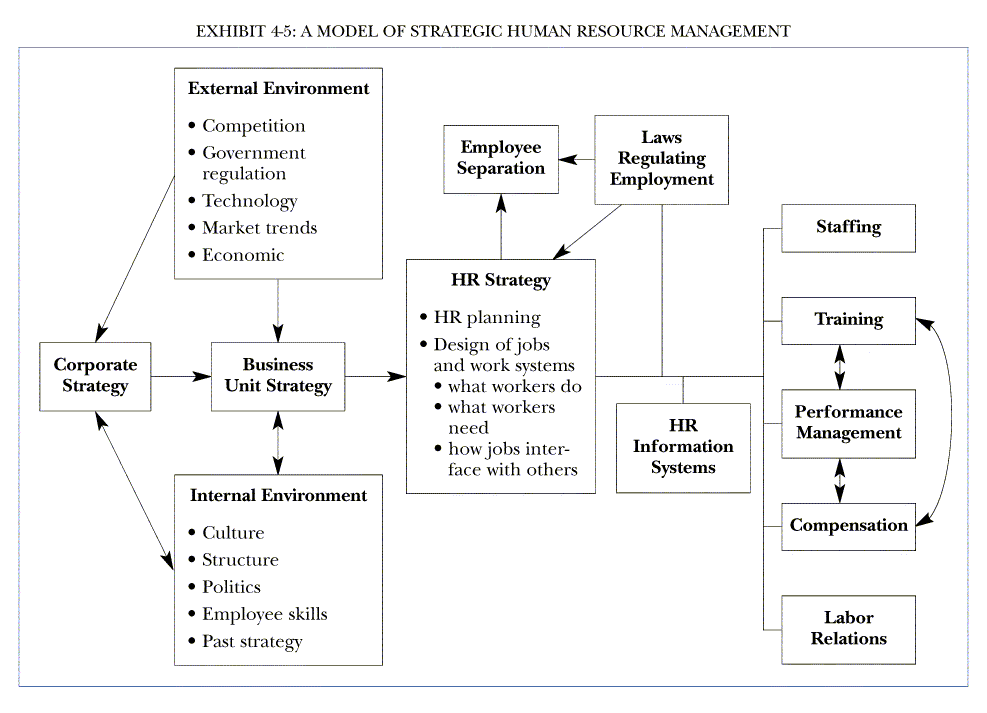 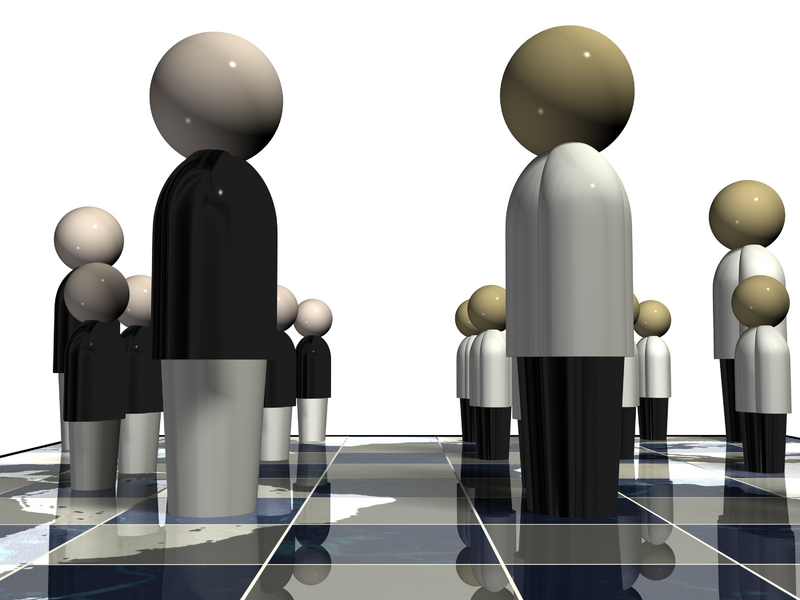 Thank You